Toward TCC
2012-2013 Senior Capstone Project
Computer Science Department
Texas Christian University
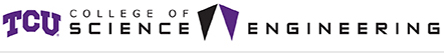 Matthew Bauer, Reid Mulkey, Jose Segura
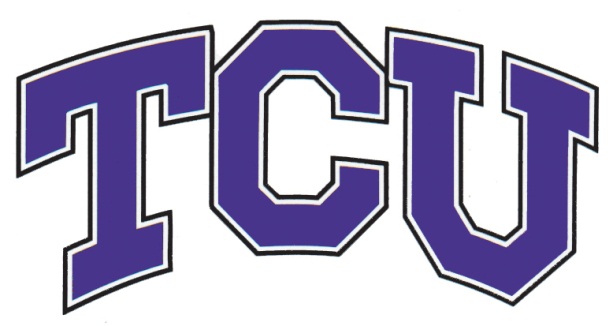 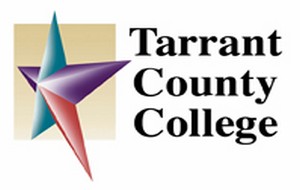 The Team
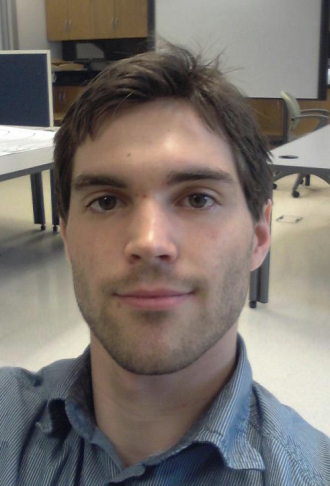 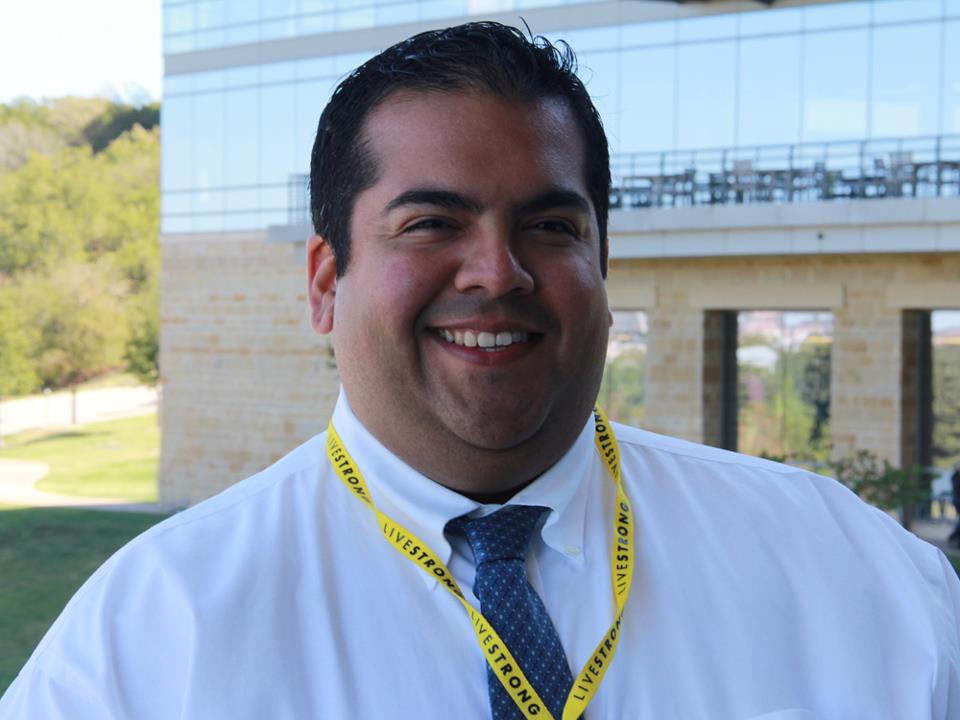 Jose Segura
Web Designer
Matthew  Bauer
Android Developer
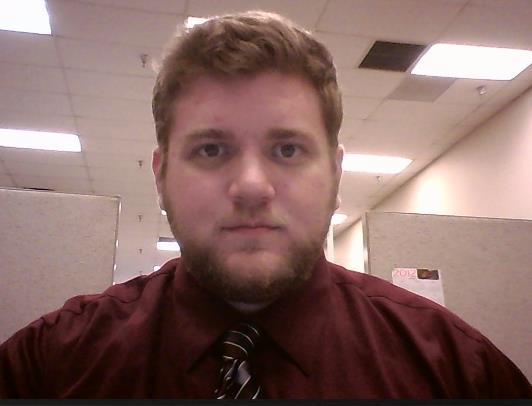 Reid Mulkey
iOS Developer
The Client
Tarrant County College (TCC) Web Communications Department
Robert Heyser
Susan Ragland
Mark Crouch
Brandon Tucker

TCC College Awareness Community Outreach  (CACO) Program
The Problem
CACO distributes materials to area schools
What to do in high school to prepare for college
Application Information
Education vs. Income correlation

A CACO application presenting this material
The application includes additional tools
Web, iOS, and Android platforms
Fall Semester 2012
Fall Activities
Identified project
Project planning 
Schedule, roles, environment
Initial requirements 
Initial design
Learned new technologies
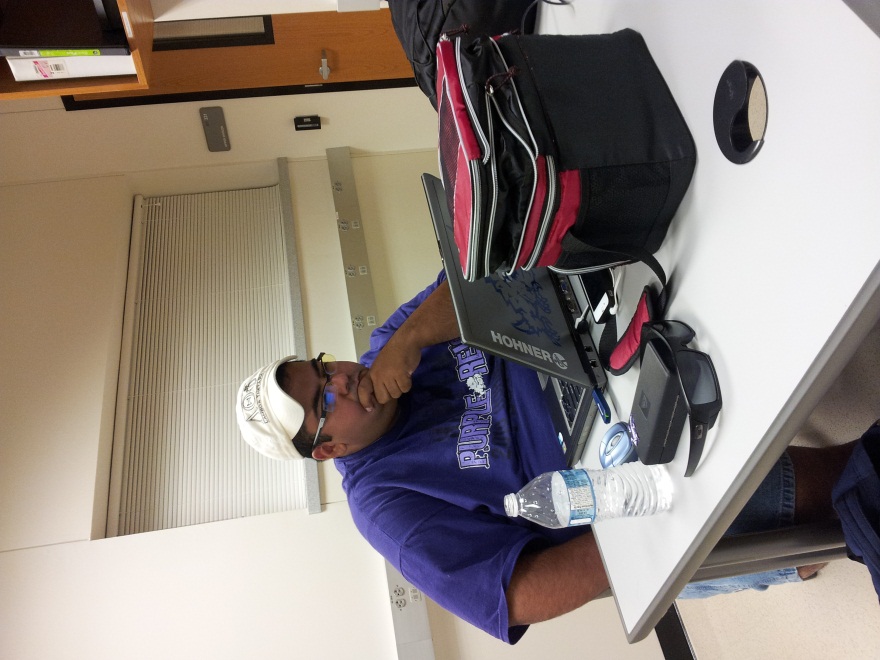 The Environment
Requirements Gathering
Numerous meetings with clients
Developed wire frame prototype
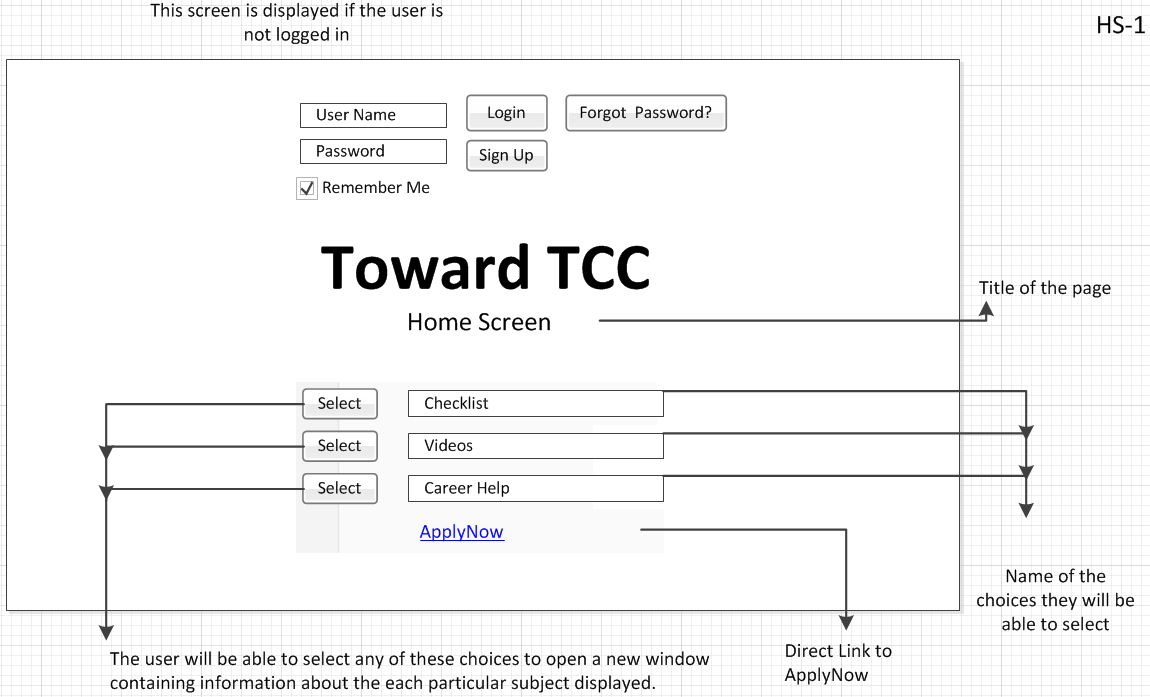 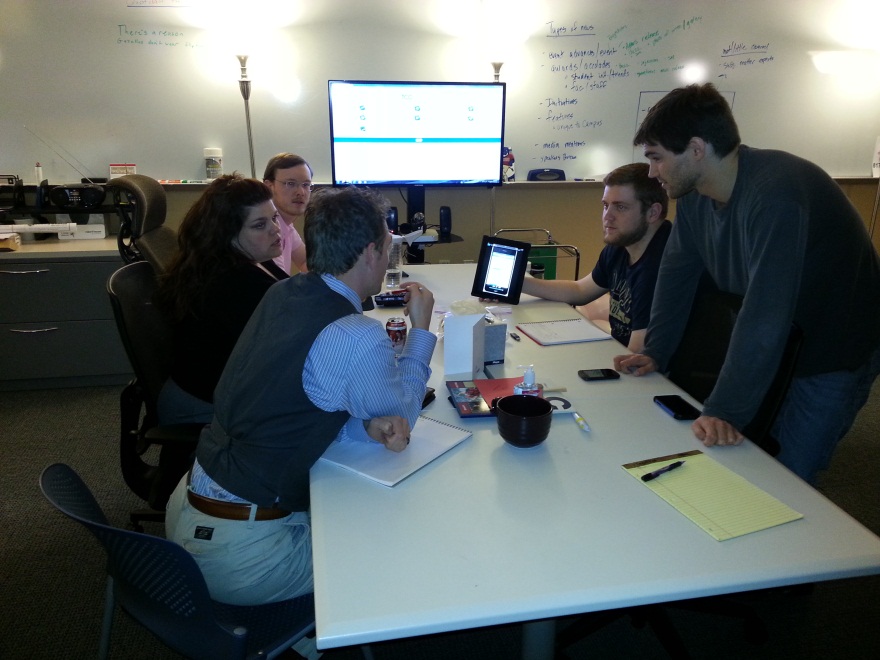 General Requirements
Web application with information, videos, etc.
Android and iOS applications allowing user accounts and data storage
Notifications for approaching deadlines
User information cannot be made accessible to TCC, in accordance with FERPA
System Architecture
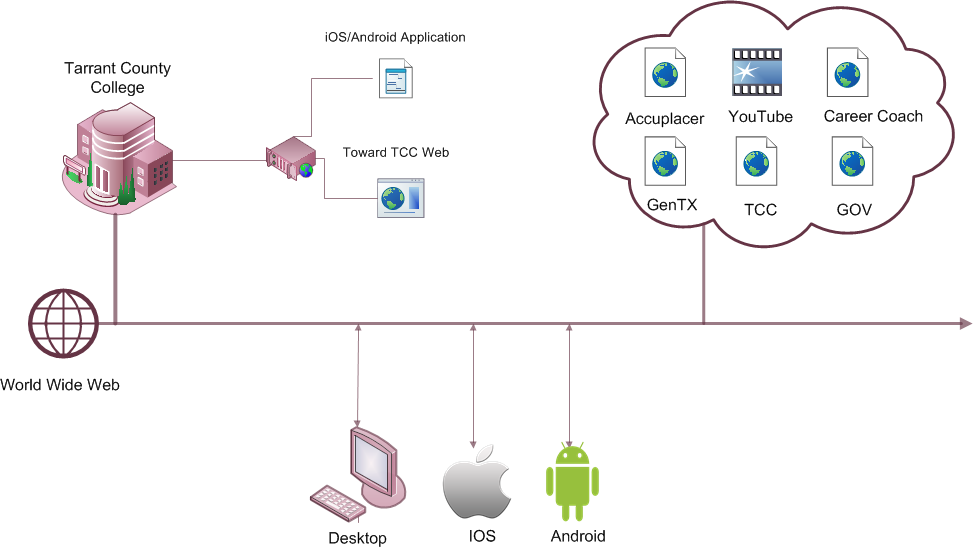 Design - UML Modeling
Use Cases 
Sequence Diagrams
State Diagram
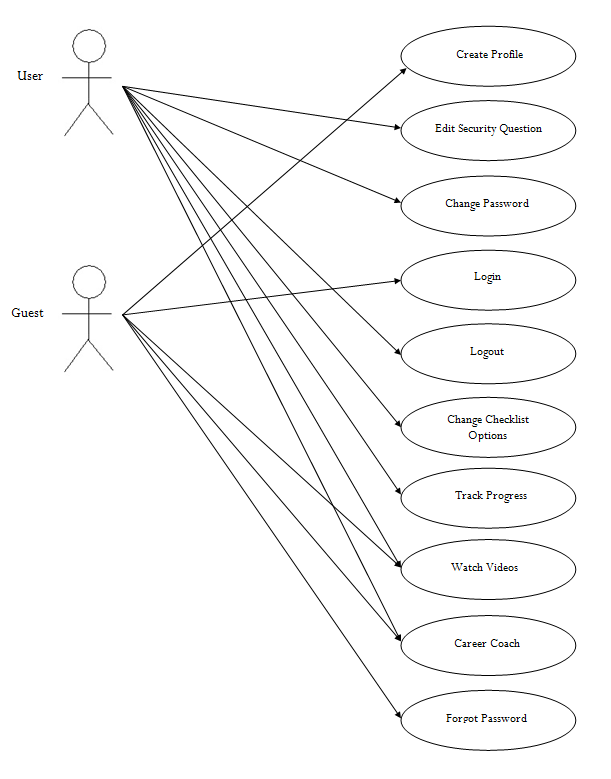 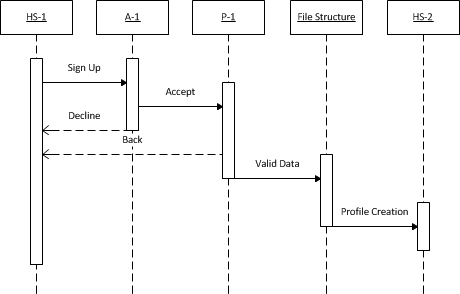 First Iteration (iOS & Web)
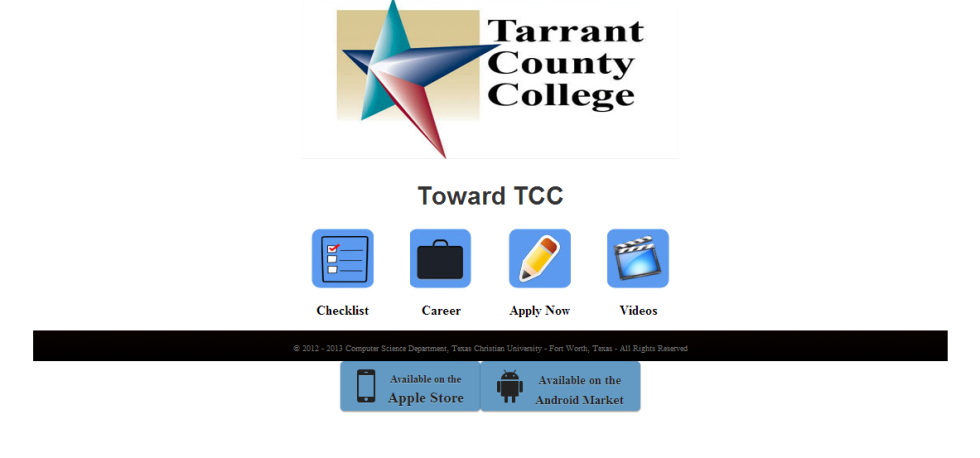 Spring Semester 2013
Spring Activities
Multiple iterations
Design feedback
Testing
Documentation revisions
Additional documents
User Manual
Developer Manual
Presentations
Graphic Design
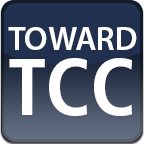 Collaborated with TCC graphic designer
Created custom images
Assisted with application layout
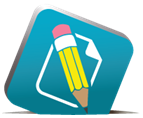 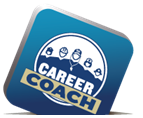 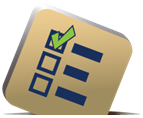 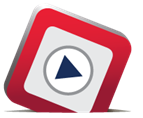 Presentations
North Texas Area Student Conference (NTASC)
Student Research Symposium (SRS)
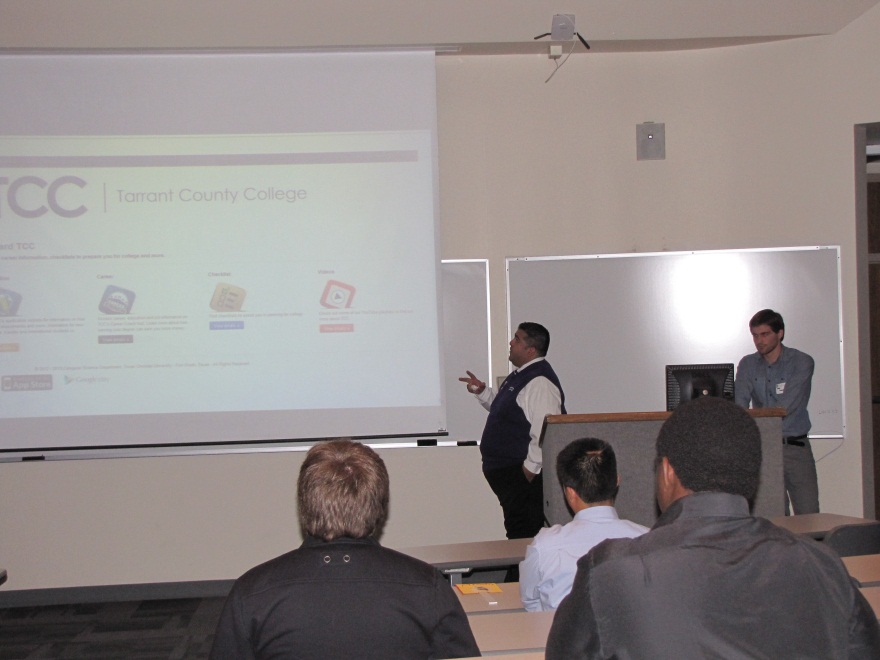 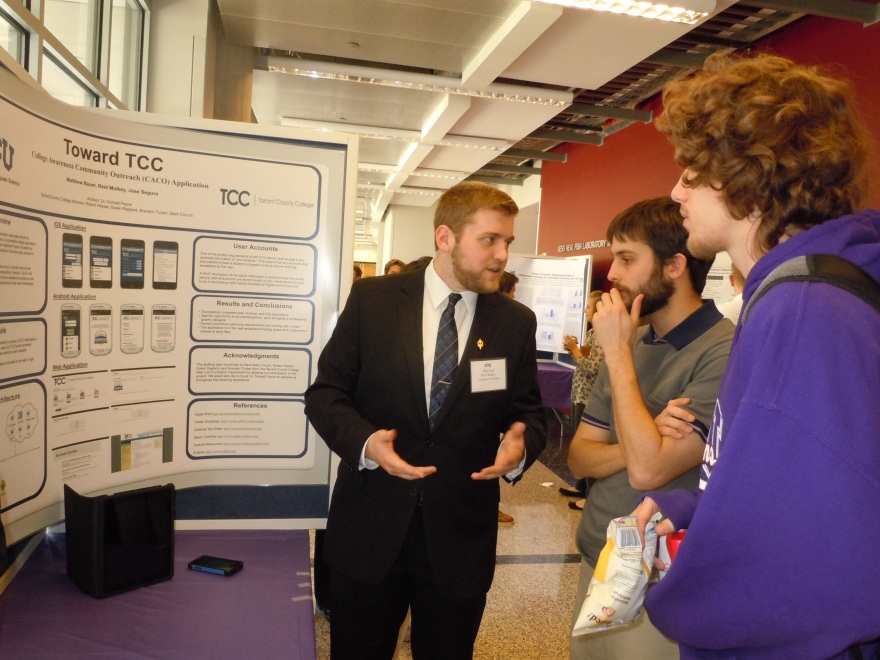 Web Application
Web Application Development
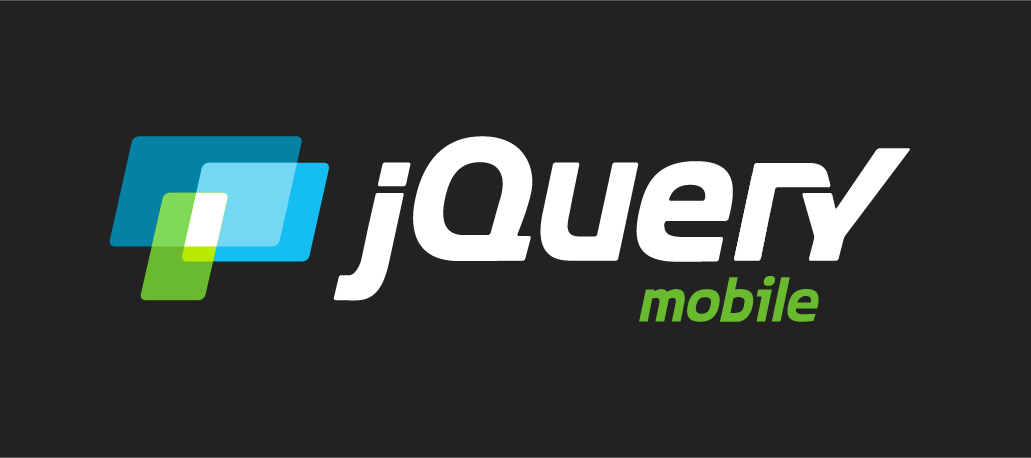 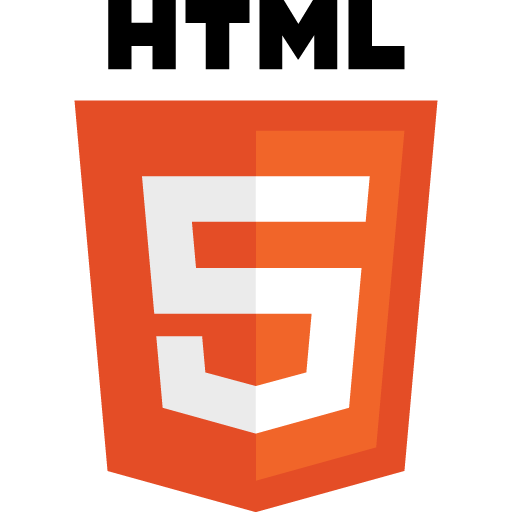 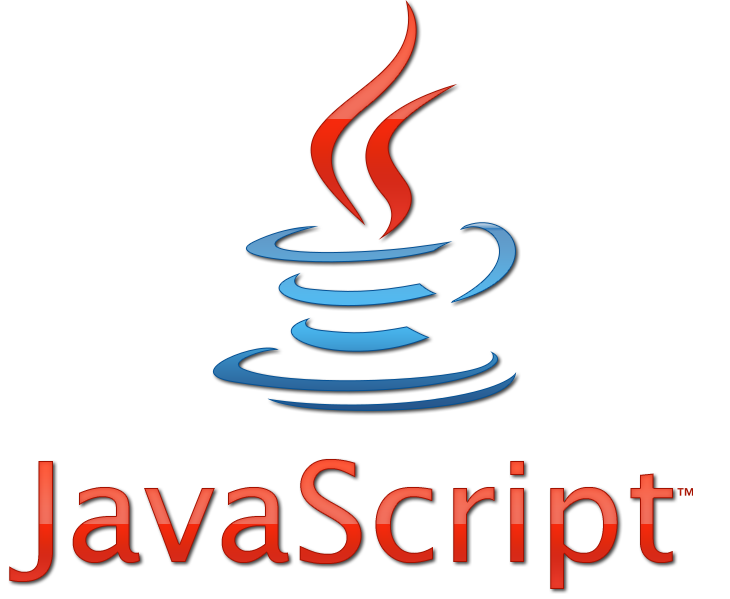 Home screen
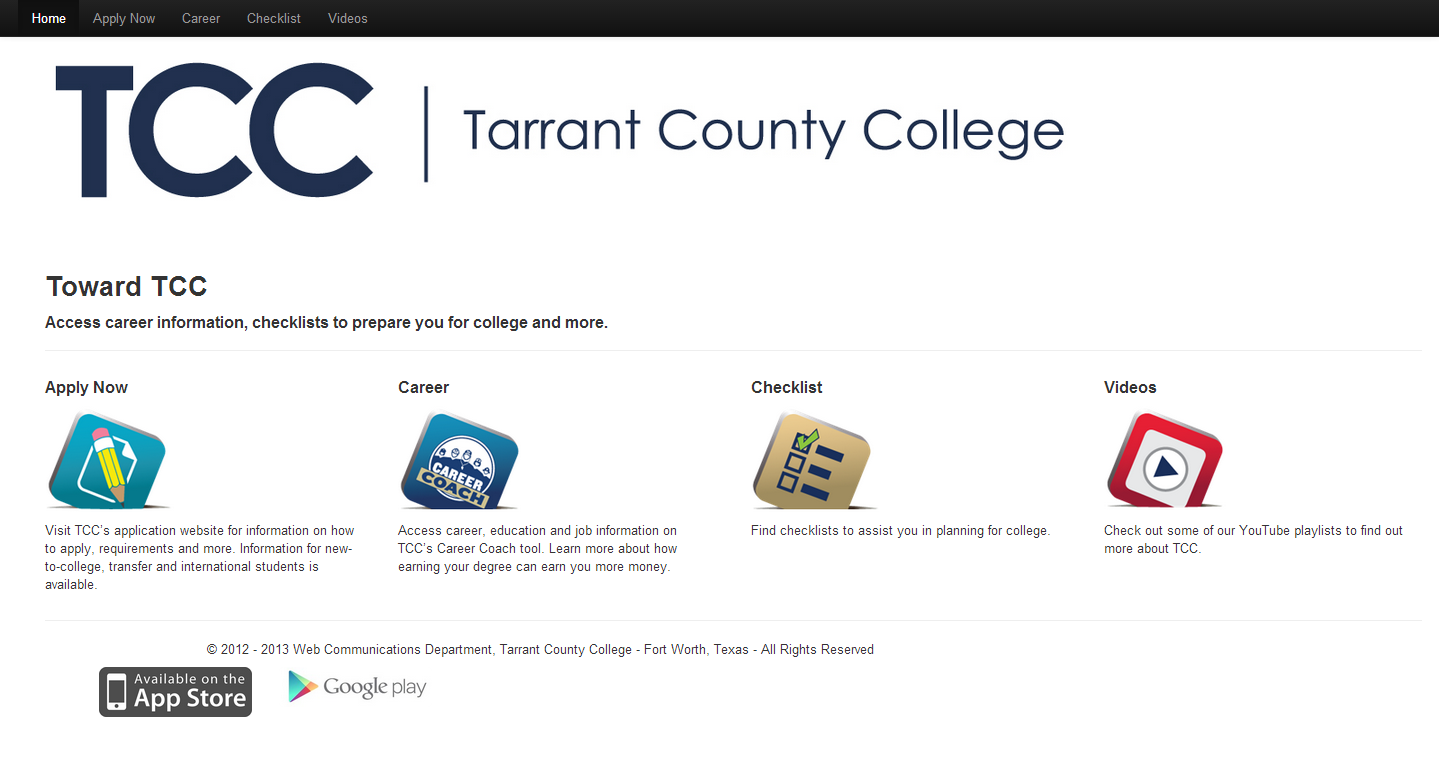 Responsive Design
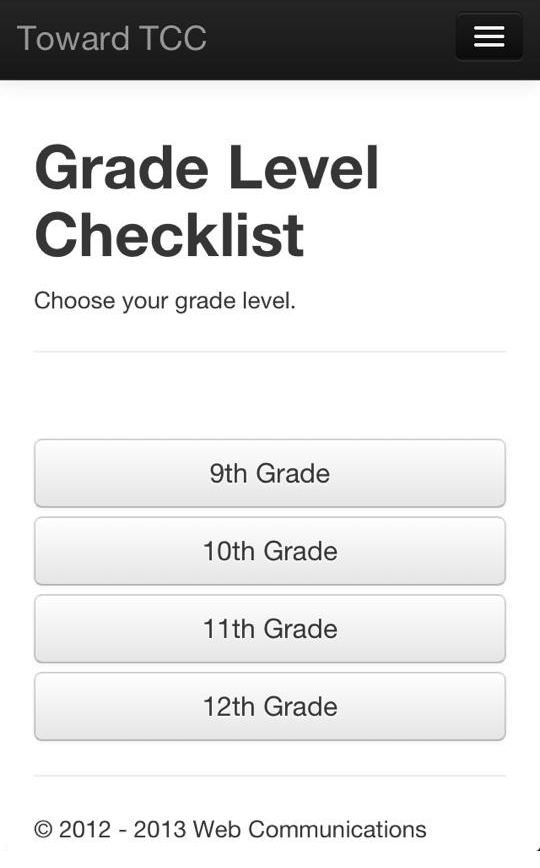 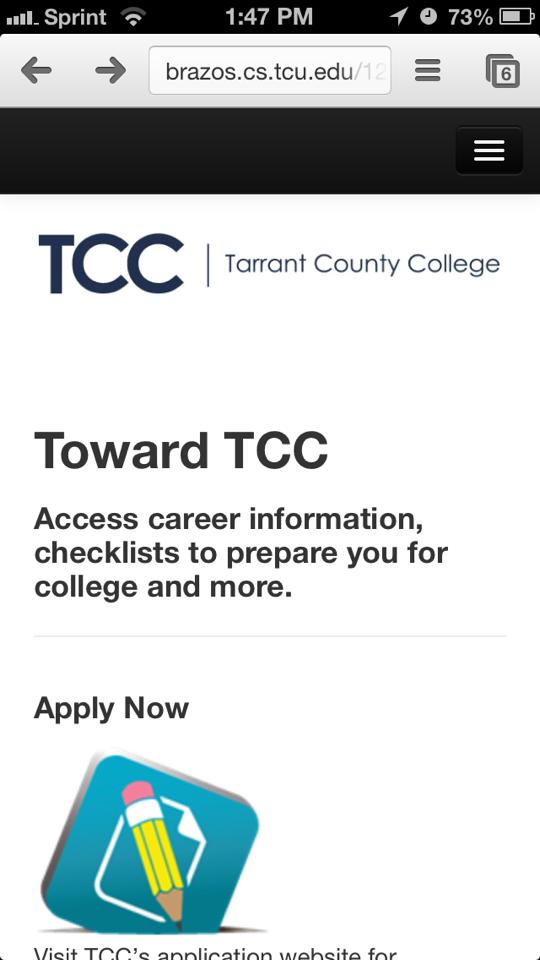 Checklist – Main Screen
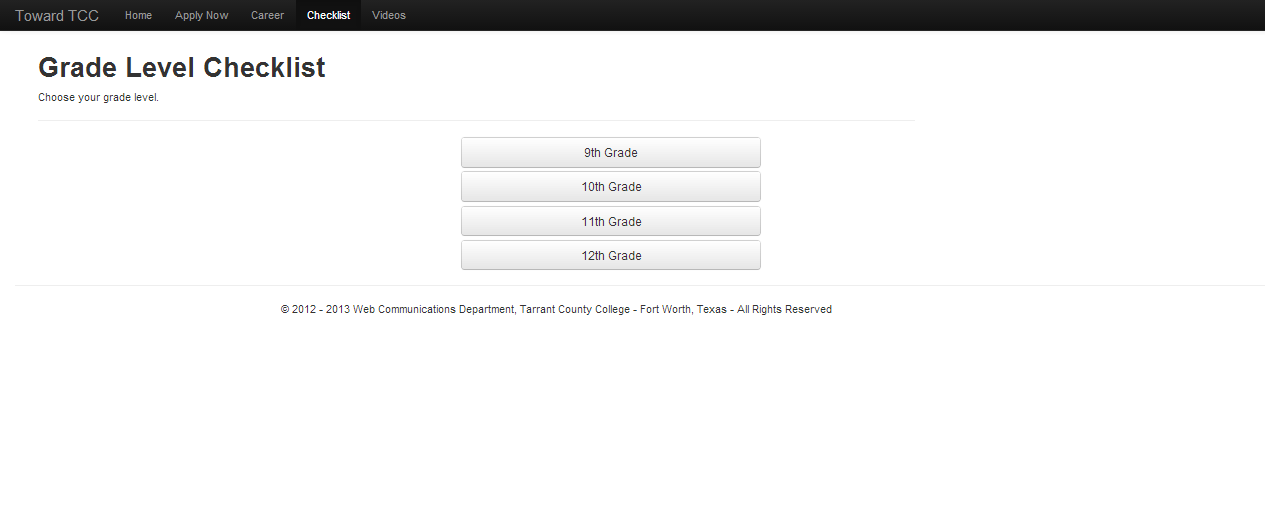 Checklist – Senior Year
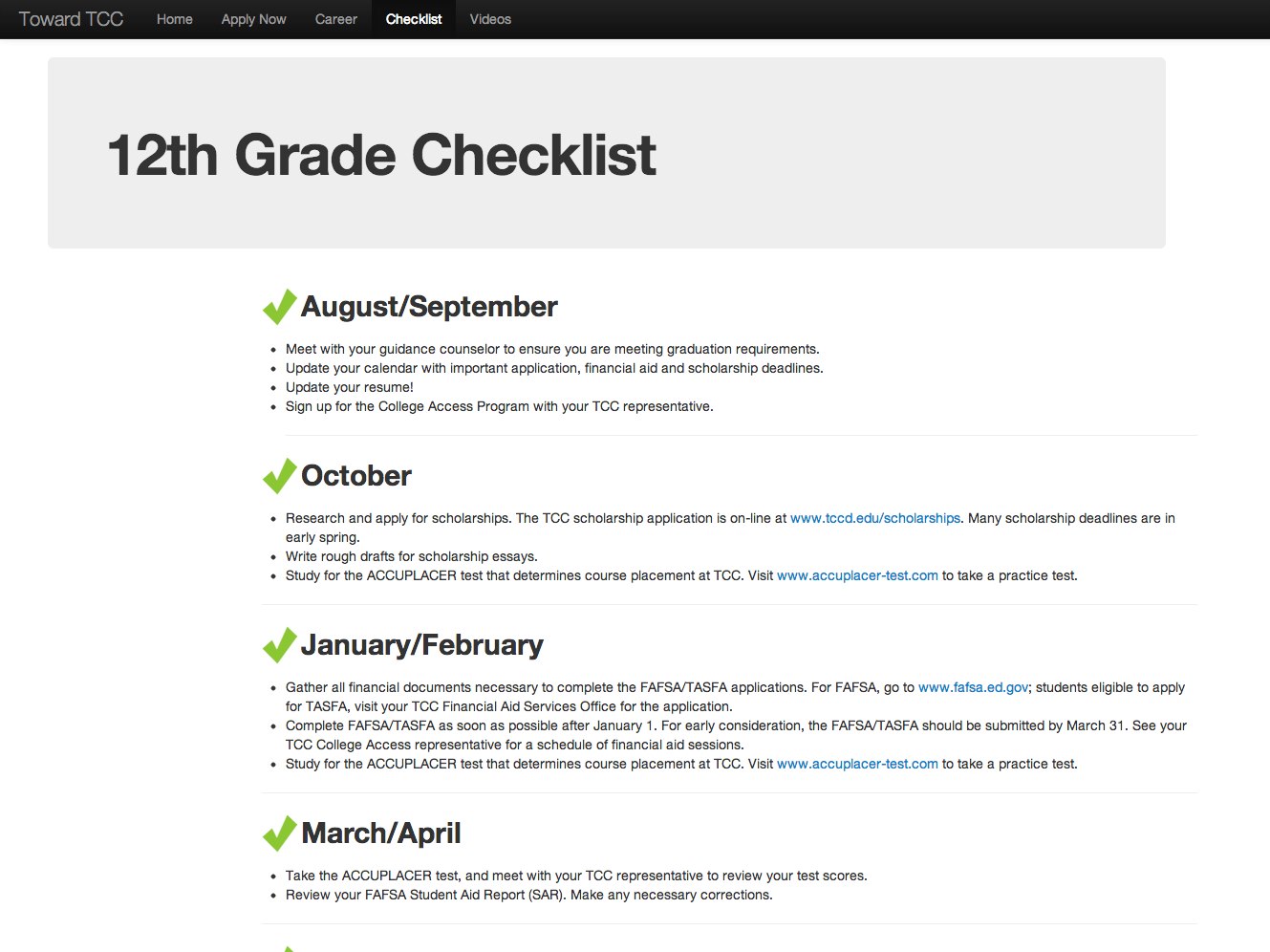 Career Screen
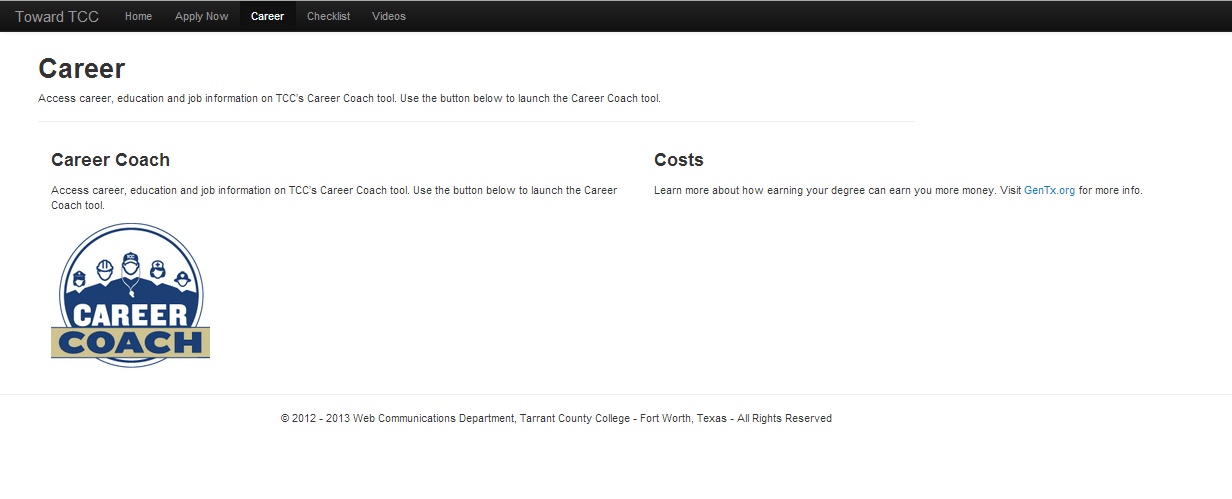 Video Screen
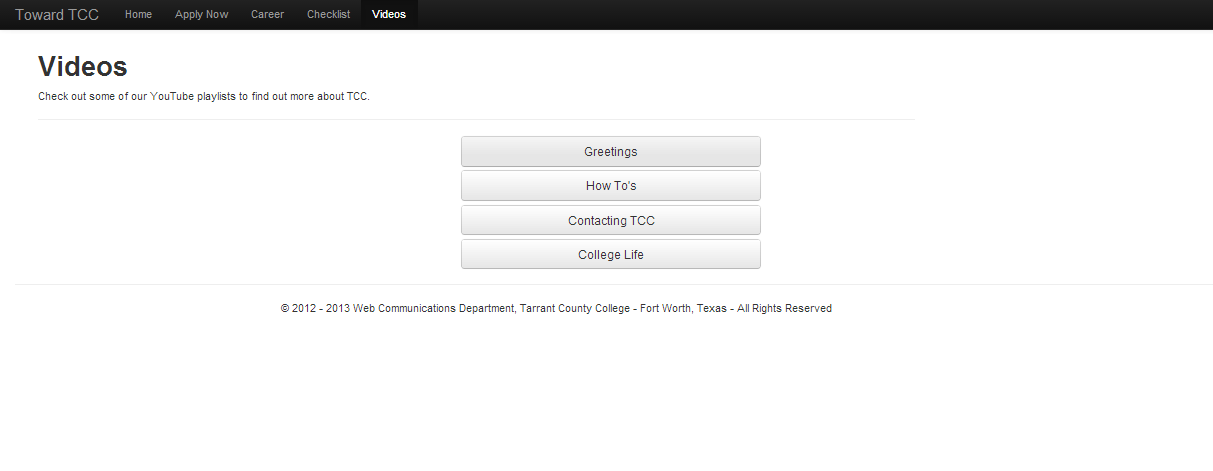 Mobile Applications
File Structure
Data Encryption
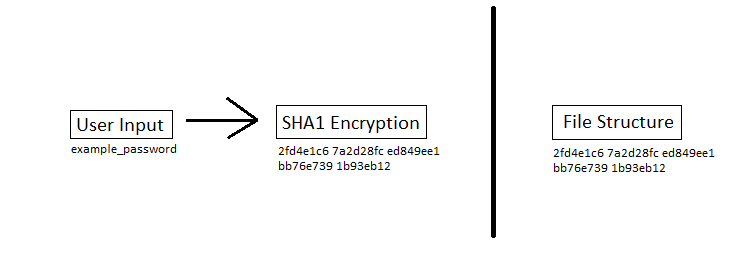 For added security, the application does not store plain text values. Instead, it uses an encrypted representation.
Home screen
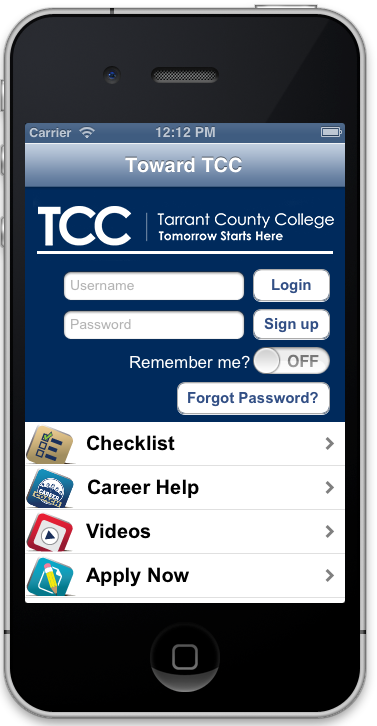 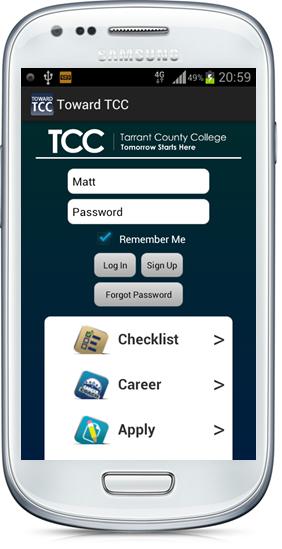 Creating a Profile
Home screen (logged in)
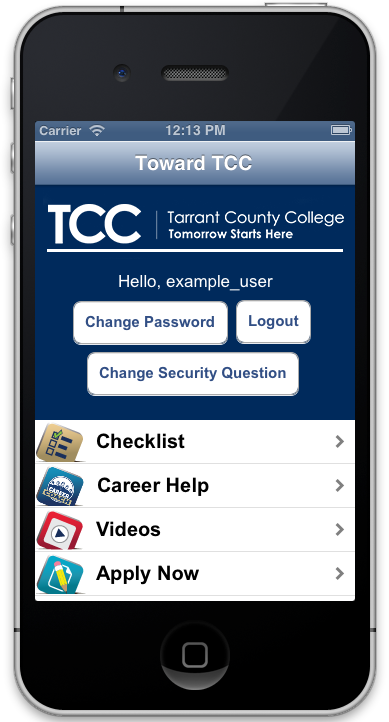 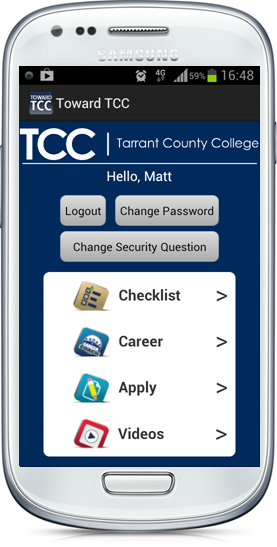 Checklist Options
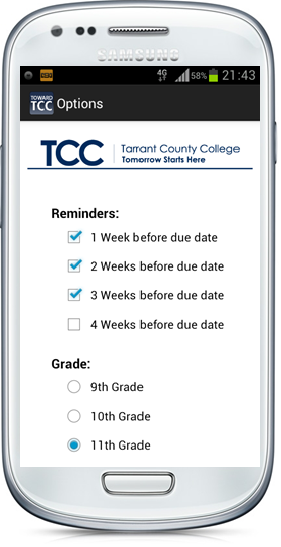 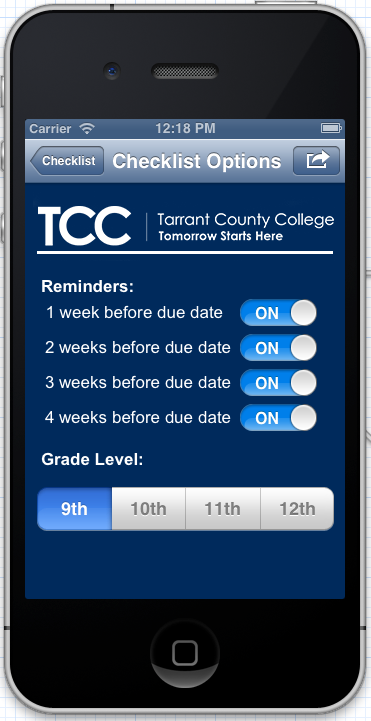 Checklist
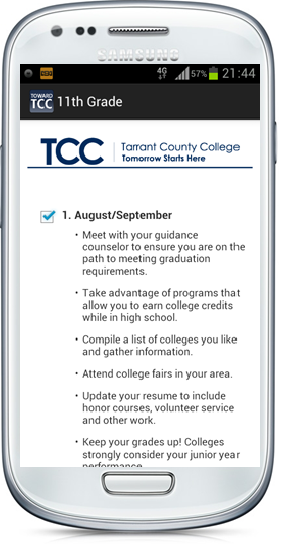 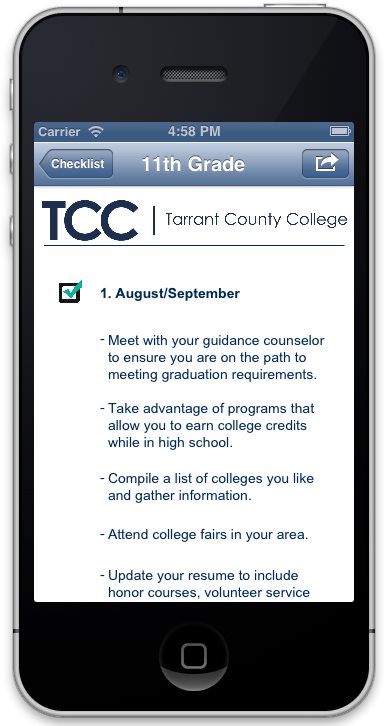 Web Browsing
Conclusion
Results
Successfully completed web, Android, and iOS applications
Gained experience with several new applications and techniques
The application is in the user acceptance testing phase and is planned to release in early May
Experiences
Had the opportunity to do interdisciplinary work alongside a professional graphic designer
Gained experience gathering requirements and working with an external client
Tips for Juniors
Always update your version. Always.
Learn the strengths and weaknesses of each team member, and divide work accordingly
Always keep communication flowing
Acknowledgements
We want to thank the staff at TCC and Dr. Payne
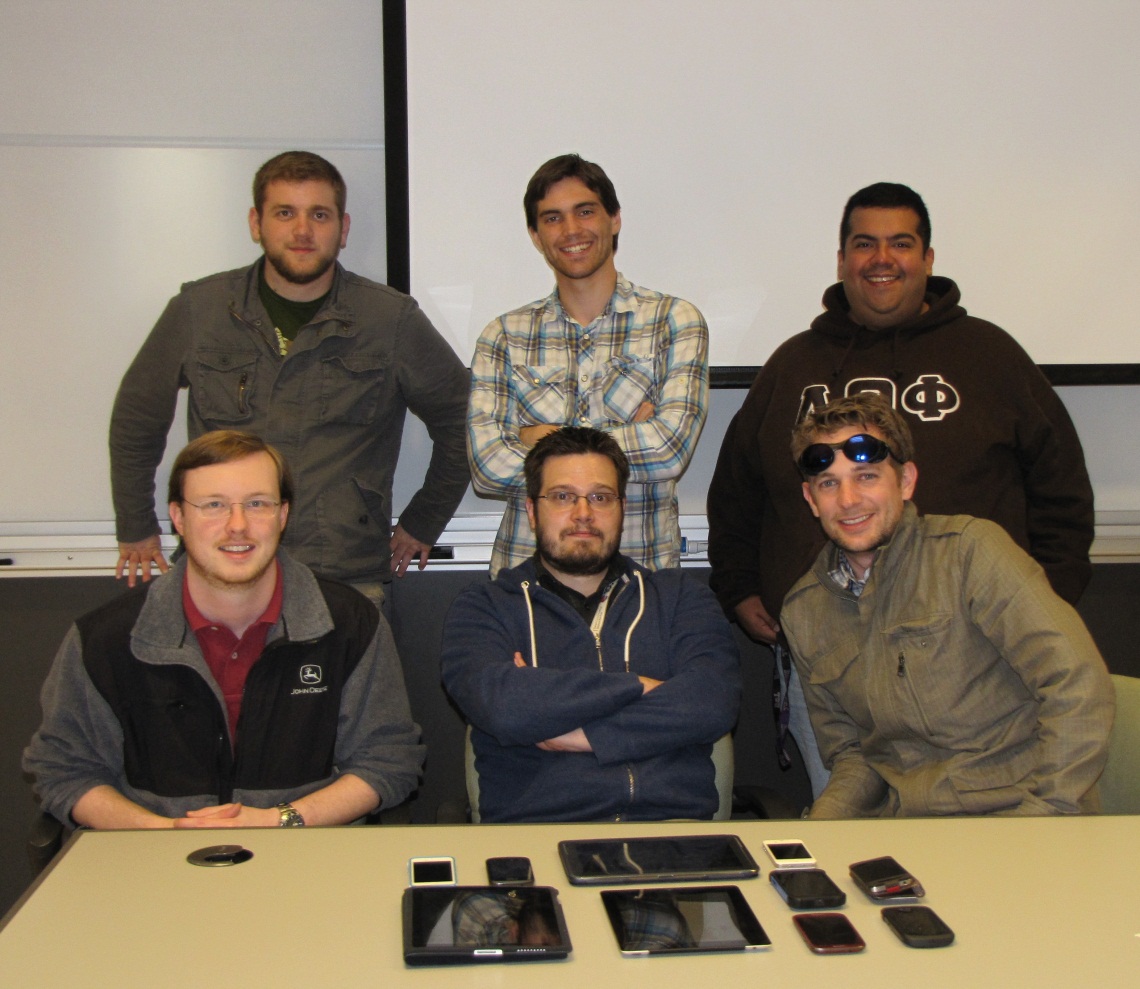 Susan Ragland
Robert Heyser
Mark Crouch
Brandon Tucker
Questions